Thursday March 8, 2012
WildCADKara Stringer
Discussion Points
WildCAD program update
WildCAD/iRWIn
Enhancements 4.3.3
Milepost .cvs/.shapefile
Cool Stuff
WildCAD Program Update
Contract with Bighorn
	Carries us to June 15th, 2013 with the ability 	 to extend 3 years 
 NAS Servers
    Be sure only Dispatch is placing material on the servers.  Could lose privileges. 
 Cross Street Data  
 GOOD NEWS/BAD NEWS 
TABLED!!!
 Option B = Milepost feature/Data
WildCAD Program Update (cont’d)
WildCAD Refresh
Security
MS ACCESS not secure
Migrate WildCAD to SQL Server Express
WildCAD “polls” database
Bighorn developed performance test, 10,000 database read/write:
320 ms Access
6,000 ms SQL Server
Move From VB6 to DOT NET
VB6 is old technology, optimized for use with Access
DOT NET allows “Query Notifications”
So…Technical Refresh includes:
 SQL Server
DOT NET
Completion: July 1, 2012 – ahead of schedule.
DOT NET
Microsoft’s latest programming environment
Close integration with SQL Server
Low-level capabilities, minimizes need for “3rd party control” and DLL Hell.”
GIS Engine:
 ESRI products, not limited to shape files
Any projection
Built-in routing, travel times, TIGER streets data
WildCADand iRWIn
Purpose of iRWIn:
IRWIn (Integrated Reporting of Wildland-Fire Information- is an NWCG sponsored project to develop an “end-to-end” fire reporting capability that provides  an integrated and coordinated process for collecting and reporting incident/event data
Example: Lat/Lon
A 2008 interagency efficiency report identified that an interagency dispatcher may have to enter this piece of data in up to 26 different systems. 
Once they have received what they need from each system, they do not go back and update each system when better info becomes available.
When questions arise about individual fires or national views, there are often multiple answers depending upon where one goes for the answer.
Systems To Be Included
Presently, we have identified 13 primary systems, and 9 secondary systems as candidates for interconnection. 
These systems include: Computer Aided Dispatch, decision support, incident management, financial management, situation analysis, weather, public information, and final fire reporting.
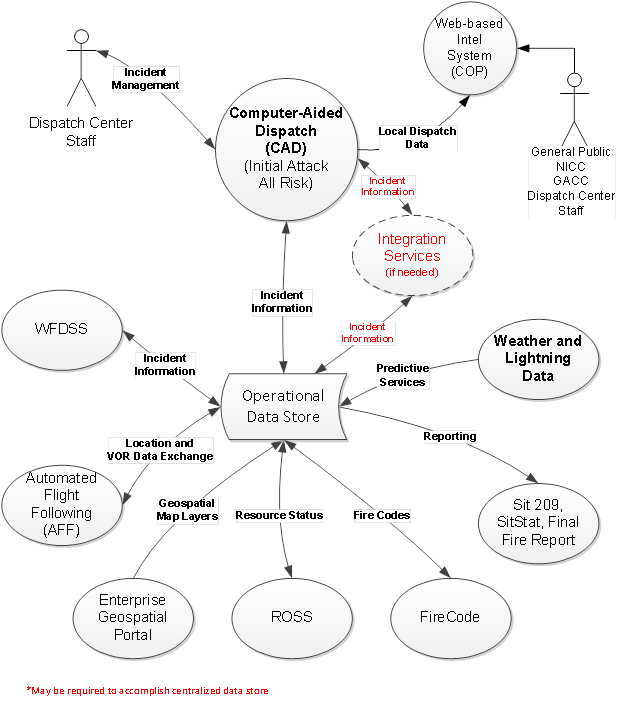 Other Access
Wildweb
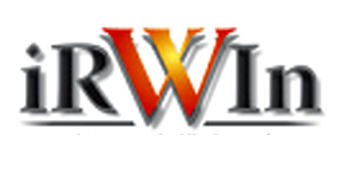 ODS – Operational Data Store
WildCAD and The iRWIn Project
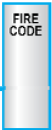 ICS Integrated CAD Server
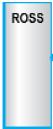 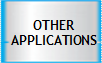 WildCAD Center
WildCAD Center
WildCAD Center
Integrated CAD Server
New WildWeb
Additional public information?
Password-protected interface
Also can feed into local WildCAD

Ideas?
WildCAD – iRWIn:Questions?
Enhancements
WildCAD 4.3.0
WildWeb 4.3.0
User Guide
System Administrator Guide
Video
IC Tab: Trainee
Comments: Unlimited chars
Freqs: wider, defaults
Aircraft Tab: 3 new fields
Aviation Report
Questions Tab
Fire Size history
Strike through on Incident Log
Actions tab show statuses after incident
WildWeb: lat/lon
Selected Whiteboard cats to WildWeb
Sequence Whiteboard from main screen
Replace initials and dt/time if updated
Multiple timer sounds by incident type
Ownership and DPA and others on map
Build Incident Shape File - selected
Export database viewer tables to .csv
dispatcher time
F keys for Phone Book and Find Inc
Rename Pagers
Pager interface from Incident
Pager Groups
Pager Incident DropDown
Import Mile Marker data
Create Mile Marker Shape File
Street Button on Map
New Status: In Service Unavailable
Drag Group of Resources to Incident
Default Status by Type when dragging
Increase characters in status text box
Fire Summary Report by Type/SubType
SA choice for new incident type
SA choice to allow chg Incident Dispatcher
Wider Resource Order #
Ownership updates from map
Add WFDSS export history to new Tab
Importing Milepost Data
.csv text file
Four entries per row
Street Name
Milepost number
Decimal latitude
Decimal longitude
Edit data relevant to your Center
Montana data…arbitrary naming convention for roads.
Sys Admin  Imports  Import Mile Post Information
Navigate to your.csv file, and click open